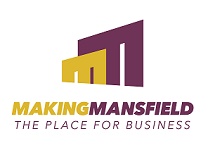 Fardad Amirsaeedi
Senior Regeneration Officer for Business and Enterprise
famirsaeedi@Mansfield.gov.uk
Regeneration discretionary  business rates relief scheme
The Aim
This Scheme is to help create the right environment for businesses to achieve their growth plans, create jobs and contribute to the economic development of Mansfield.

The scheme is split into two themes: 

Supporting high-growth businesses. 
Attracting inward investors.

Businesses can apply for relief through a competitive application process
Eligibility summary
Each theme has its own qualifying criteria and variable amounts of relief may be awarded. 
Applications are welcomed from tenants of a new commercial site development or new expansion. 
The scheme is only available to premises being occupied with a rateable value greater than £51,000 per annum.
Up to 75% relief can awarded over two years (50% then 25%)
Businesses applying for relief must have been trading for a minimum of three years and be an SME. 
Businesses can apply to one theme only in a single application and provide a supporting business case.
Submission for an existing empty or previously occupied commercial property is not eligible.
Application Process
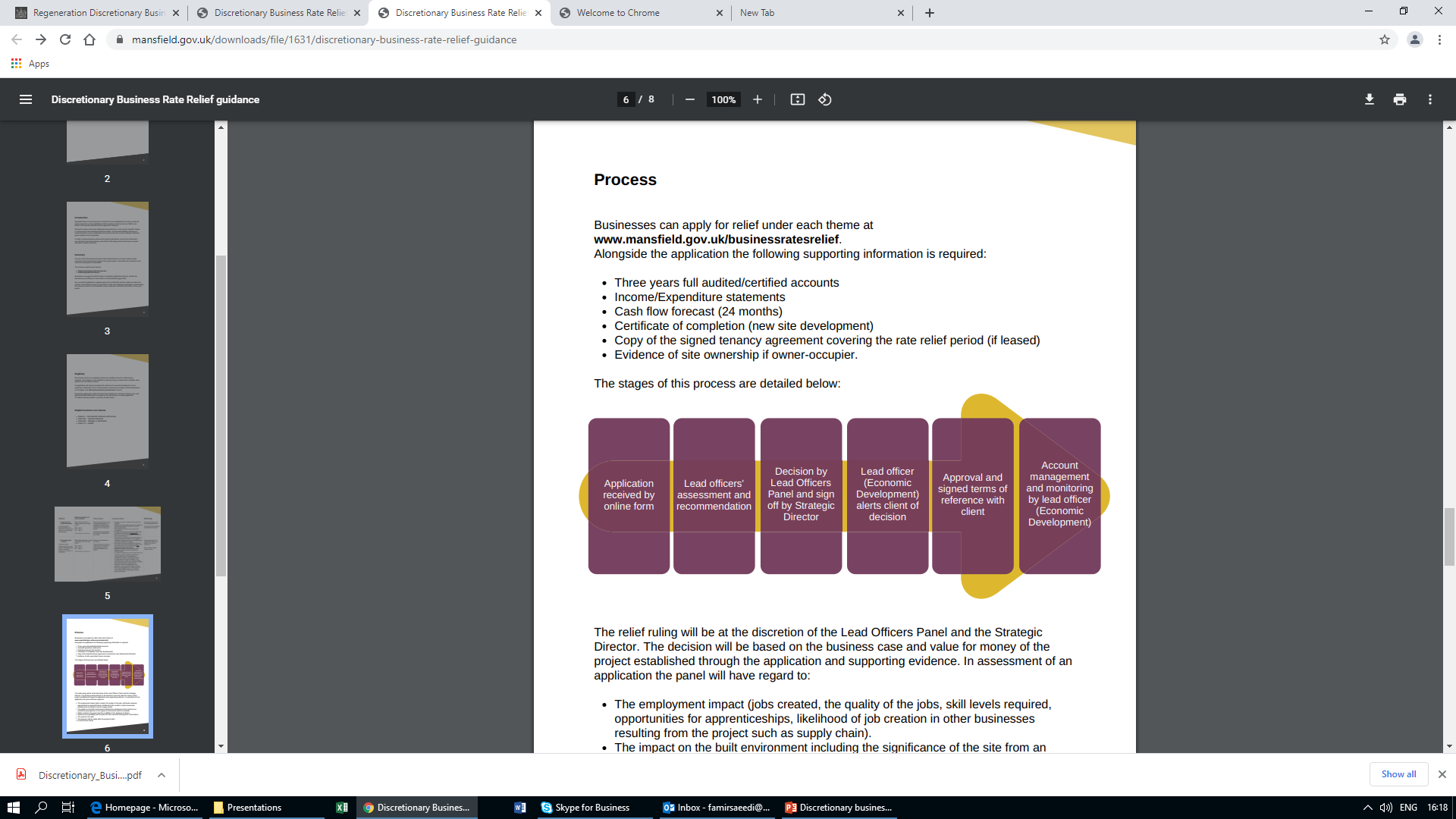 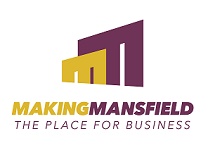 Fardad Amirsaeedi
Senior Regeneration Officer for Business and Enterprise
famirsaeedi@Mansfield.gov.uk
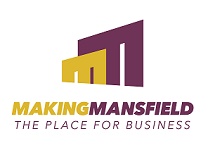 Business support links
Website launch - www.mansfield.gov.uk/makingbusiness
Discretionary business rates relief scheme: https://www.mansfield.gov.uk/xfp/form/199 
Business advice https://www.mansfield.gov.uk/business-support-1/business-advice/1 
Covid-19 business support - https://www.mansfield.gov.uk/coronavirus/business 
Brexit business readiness - www.brexitreadiness.org  
Business growth Grants - https://www.mansfield.gov.uk/business-support-1/business-grant-schemes-1/1
Regeneration Business Rates Relief Scheme launch - https://www.mansfield.gov.uk/xfp/form/199 
Grant finder service launch - https://www.idoxopen4business.co.uk/mansfield 
Commercial Property and land search service - https://portal.ashfield-mansfield.com/property-search/ 
Kickstart scheme https://www.mansfield.gov.uk/business-support-1/kickstart-scheme 
Developing the workforce - https://www.mansfield.gov.uk/business-support-1/developing-workforce/1 

Sign up to Mansfield District Council business mailing list: www.Mansfield.gov.uk/signup 
For further business support information email: regeneration@Mansfield.gov.uk